ＦＤ講習会へようこそ

開始まで少々お待ちください
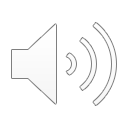 この講習会は、スクリーン前のカメラで
投影内容を録画しています
ＦＤ講習会へようこそ

開始まで少々お待ちください
この講習会は、スクリーン前のカメラで
投影内容を録画しています
ＦＤ講習会へようこそ

開始まで少々お待ちください
この講習会は、スクリーン前のカメラで
投影内容を録画しています
ＦＤ講習会へようこそ

開始まで少々お待ちください
この講習会は、スクリーン前のカメラで
投影内容を録画しています
ＦＤ講習会へようこそ

開始まで少々お待ちください
この講習会は、スクリーン前のカメラで
投影内容を録画しています
ＦＤ講習会へようこそ

開始まで少々お待ちください
この講習会は、スクリーン前のカメラで
投影内容を録画しています
ＦＤ講習会へようこそ

開始まで少々お待ちください
この講習会は、スクリーン前のカメラで
投影内容を録画しています
ＦＤ講習会へようこそ

開始まで少々お待ちください
この講習会は、スクリーン前のカメラで
投影内容を録画しています
ＦＤ講習会へようこそ

開始まで少々お待ちください
この講習会は、スクリーン前のカメラで
投影内容を録画しています
ＦＤ講習会へようこそ

開始まで少々お待ちください
この講習会は、スクリーン前のカメラで
投影内容を録画しています
ＦＤ講習会へようこそ

まもなく開始となりますコンピュータの電源を入れてお待ちください
この講習会は、スクリーン前のカメラで
投影内容を録画しています
ＦＤ講習会へようこそ

まもなく開始となりますコンピュータの電源を入れてお待ちください
この講習会は、スクリーン前のカメラで
投影内容を録画しています
ＦＤ講習会へようこそ

まもなく開始となりますコンピュータの電源を入れてお待ちください
・
教育研究支援センターＦＤ講習会
今さら聞けないパワーポイント
担当：田中 善英（フランス語学科／教育研究支援センター）
講師紹介
２００８年度より外国語学部共通科目の情報科目を担当

現在の情報科目のカリキュラムを編成
PowerPoint の使用目的
プレゼンテーション
以外

・チラシ作成
プレゼンテーション

・授業/研究発表
・大学紹介
①感じる
②考える
③やってみる
観察編
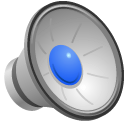 まずは実際にご覧ください
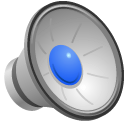 ❶
まずは
プレゼンテーションをご覧いただき
何か気付いた点があれば
メモしておいてください
プレゼンテーション①
杉並区について
東京23区の１つ
人口：579877人で、これは草加市の約２倍。
「杉並」は青梅街道沿いにかつてあった杉並木に由来する。

主な産業：
サミットの本社、山崎製パンの高井戸工場（直売所併設）がある。
アニメ制作スタジオ：日本のアニメ制作スタジオの約２割が区内にあり、ルパン３世、ナウシカ、ガンダム等が製作された。区役所の産業振興センターがアニメ製作を支援している。
杉並区内の有名なところ
中杉通り。杉並区を南北に貫き
「中杉」という名前だが、実は
ケヤキ並木。
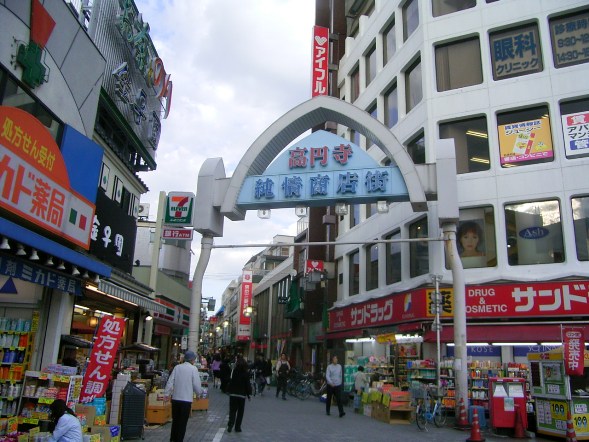 高円寺純情商店街。高円寺駅
北口の商店街。同商店街を題材
にねじめ正一が小説を執筆して
直木賞を受賞した。
杉並区内の有名なお祭り
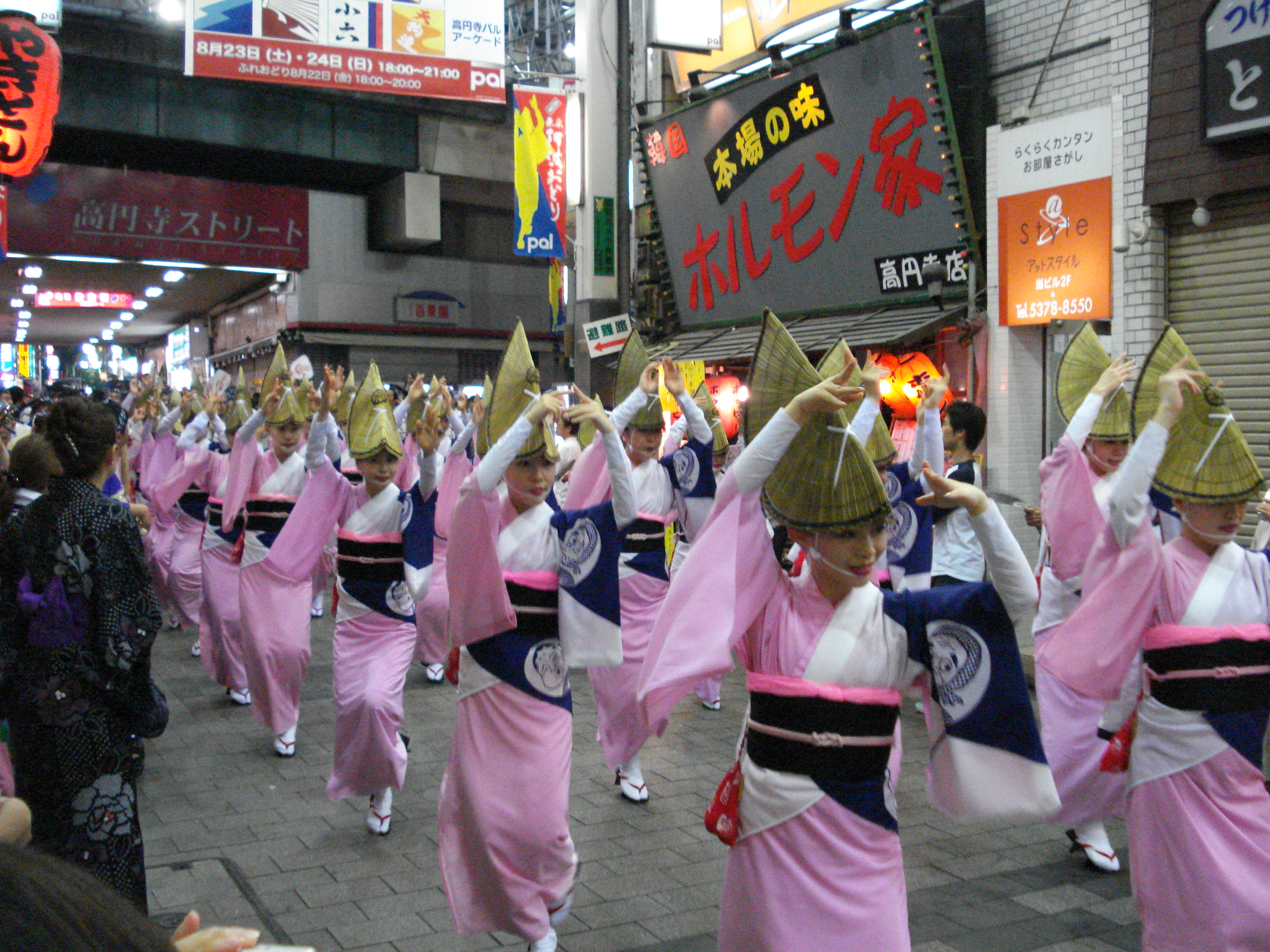 高円寺の阿波踊り。昭和32年
（1957）に第一回が開かれ、毎年
約１万人が踊り、約120万人が
観に来る。
阿佐ヶ谷パールセンター祭り。
毎年８月上旬に開かれ、アーケー
ドの商店街にはりぼて人形が
多数かざられ、出店も多く並ぶ。
プレゼンテーション②
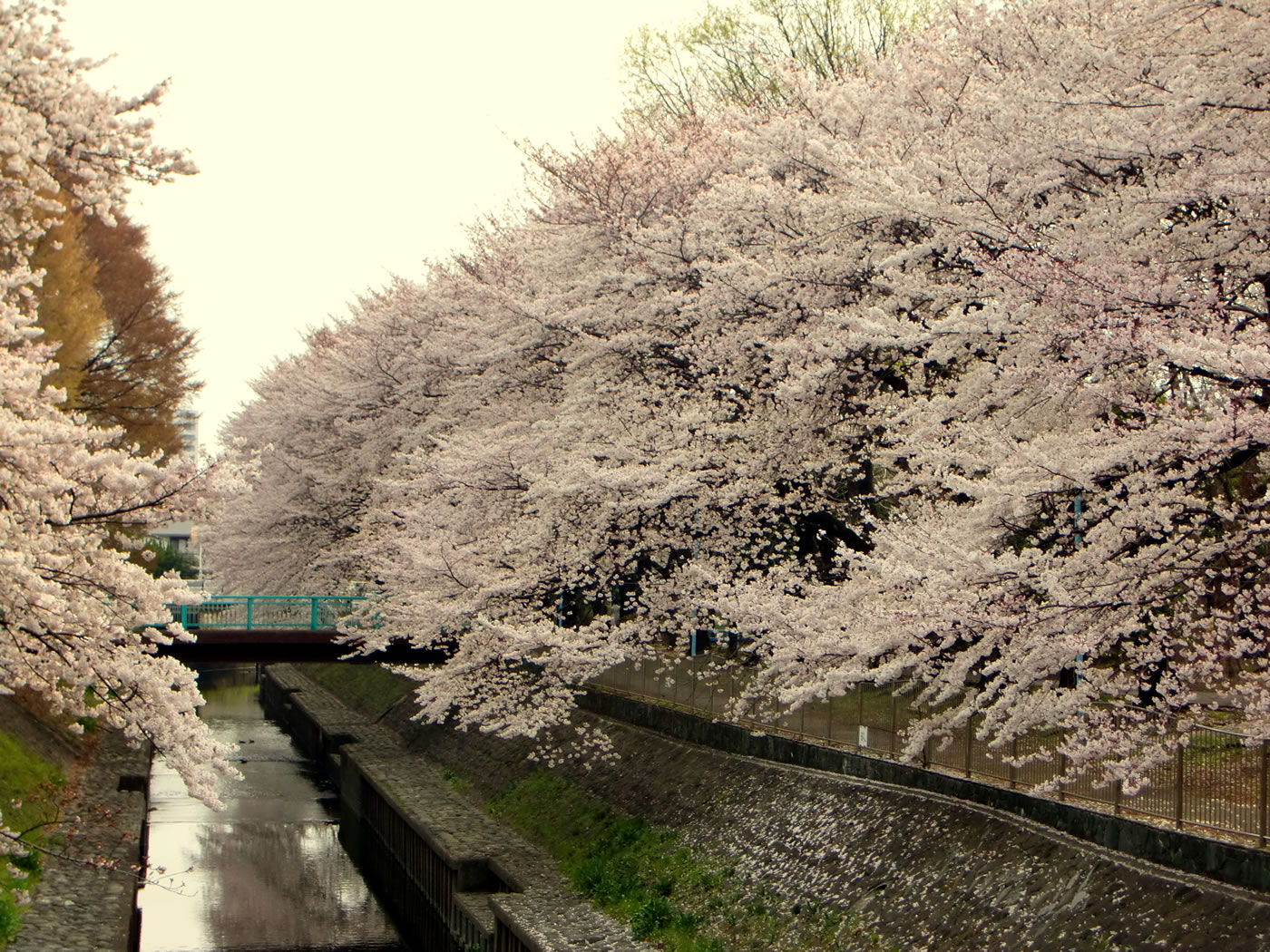 東京都杉並区
[Speaker Notes: ★★発表の時の説明、メモなどをここに入力し、発表のときに見ることができる。]
杉並区の概要
人口約58万人
[Speaker Notes: 東京23区の１つ
人口：約541500人で、これは草加市の約２倍。
「杉並」は青梅街道沿いにかつてあった杉並木に由来する。]
杉並区の主な産業
サミットの本社
[Speaker Notes: サミットの本社、山崎製パンの高井戸工場がある。]
杉並区の主な産業
山崎製パン高井戸工場
[Speaker Notes: 山崎製パンの高井戸工場がある。直売所もある。]
杉並区の主な産業
アニメ制作会社
[Speaker Notes: 日本のアニメ制作スタジオの約２割が区内にあり、ルパン３世、ナウシカ、ガンダム等が製作された。区役所の産業振興センターがアニメ製作を支援している。]
杉並区内の有名なところ
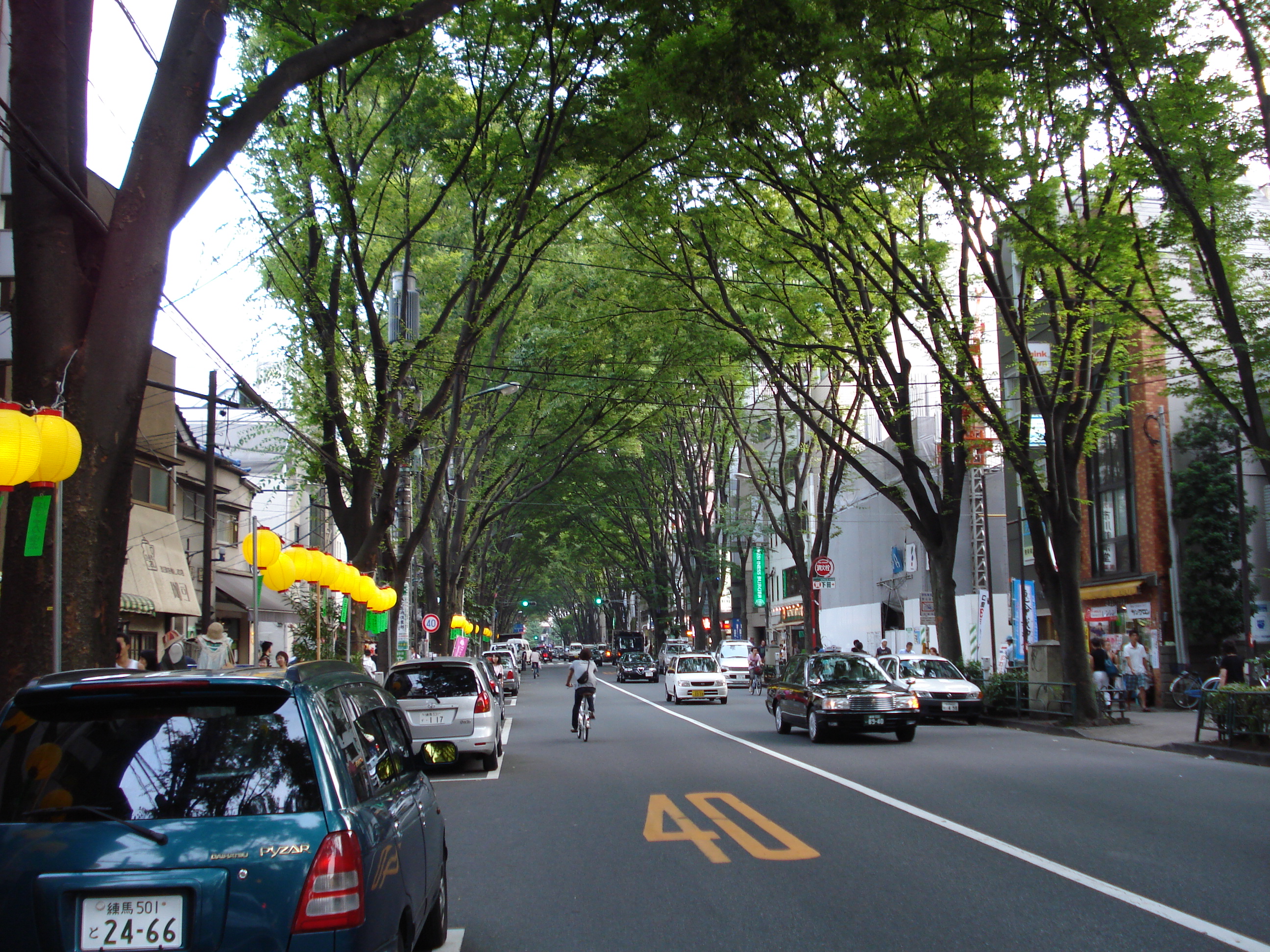 中杉通り
[Speaker Notes: 中杉通り。杉並区を南北に貫き「中杉」という名前だが、実はケヤキ並木。]
杉並区内の有名なところ
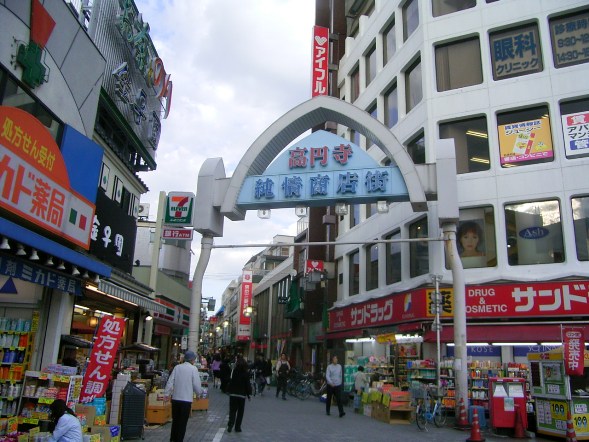 高円寺純情商店街
[Speaker Notes: 中杉通り。杉並区を南北に貫き「中杉」という名前だが、実はケヤキ並木。]
杉並区内の有名なお祭り
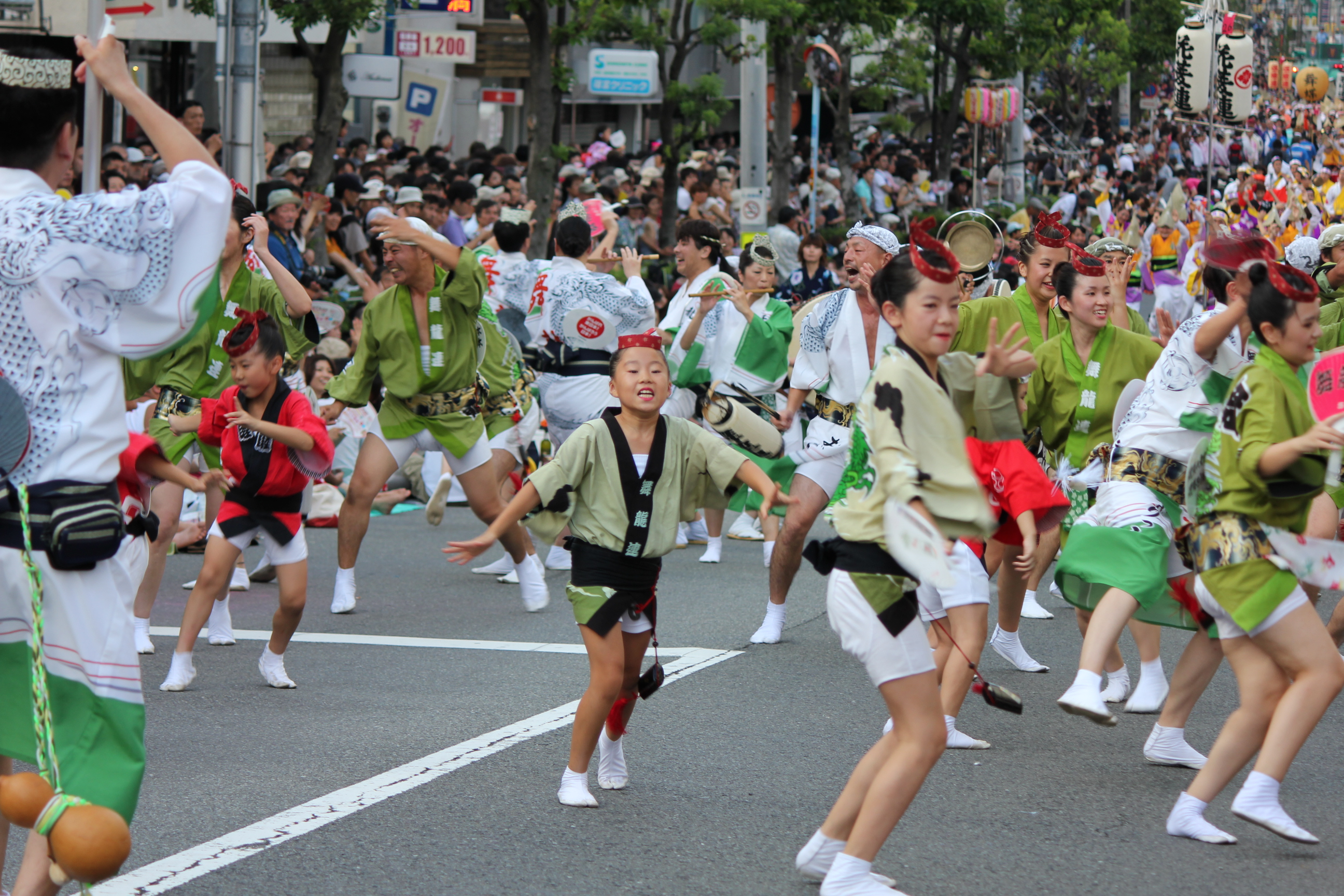 高円寺の阿波踊り
[Speaker Notes: 高円寺の阿波踊り。昭和32年（1957）に第一回が開かれ、毎年約１万人が踊り、約120万人が観に来る。]
杉並区内の有名なお祭り
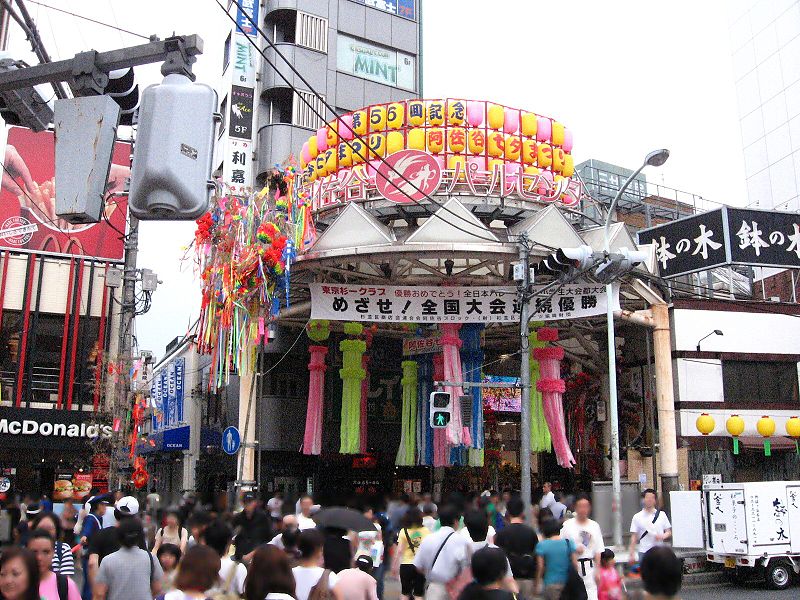 阿佐ヶ谷パールセンター祭り
[Speaker Notes: 阿佐ヶ谷パールセンター祭り。毎年８月上旬に開かれ、アーケードの商店街にはりぼて人形が多数かざられ、出店も多く並ぶ。]
パワポ死
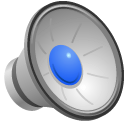 パワポ死
パワーポイントを見ながら
寝てしまうこと
パワポ死が発生してしまう理由
パワーポイントの授業が眠い理由
①暗い
②単調である
③配付資料がもらえれば聞かなくてもよいと勘違いしてしまう
板書→説明→板書→説明
説明→説明→説明→説明
少なくとも教壇の上で
教員が動く
場合によっては
ＰＣから全く離れず
❷
 チェック①教室の明るさと、文字の色、背景色
E-101 教室（定員327）
E-101 教室（定員327）
E-101 教室（定員327）
E-101 教室（定員327）
前方
黒板灯
２４ポイント Ｐ明朝体 〔前照明有〕
３６ポイント Ｐ明朝体 〔前照明有〕
４８ポイント Ｐ明朝体 〔前照明有〕
２４ポイント Ｐゴシック体 〔前照明有〕
３６ポイント Ｐゴシック体 〔前照明有〕
４８ポイント Ｐゴシック体 〔前照明有〕
２４ポイント Ｐ明朝体 〔前照明有〕
３６ポイント Ｐ明朝体 〔前照明有〕
４８ポイント Ｐ明朝体 〔前照明有〕
２４ポイント Ｐゴシック体 〔前照明有〕
３６ポイント Ｐゴシック体 〔前照明有〕
４８ポイント Ｐゴシック体 〔前照明有〕
２４ポイント Ｐ明朝体 〔前照明なし〕
３６ポイント Ｐ明朝体 〔前照明なし〕
４８ポイント Ｐ明朝体 〔前照明なし〕
２４ポイント Ｐゴシック体 〔前照明なし〕
３６ポイント Ｐゴシック体 〔前照明なし〕
４８ポイント Ｐゴシック体 〔前照明なし〕
２４ポイント Ｐ明朝体 〔前照明なし〕
３６ポイント Ｐ明朝体 〔前照明なし〕
４８ポイント Ｐ明朝体 〔前照明なし〕
２４ポイント Ｐゴシック体 〔前照明なし〕
３６ポイント Ｐゴシック体 〔前照明なし〕
４８ポイント Ｐゴシック体 〔前照明なし〕
教室の明るさと、文字の色、背景色
黒背景に白文字黒背景に白文字黒背景に白文字黒背景に白文字黒背景に白文字
教室の明るさと、文字の色、背景色
白背景に黒文字白背景に黒文字白背景に黒文字白背景に黒文字白背景に黒文字
教室の明るさと、文字の色、背景色
黒背景に白文字。黒背景に白文字。黒背景に白文字。黒背景に白文字。黒背景に白文字。黒背景に白文字。黒背景に白文字。
教室の明るさと、文字の色、背景色
白背景に黒文字。白背景に黒文字。白背景に黒文字。白背景に黒文字。白背景に黒文字。白背景に黒文字。白背景に黒文字。
教室の明るさと、文字の色、背景色
黒背景に白文字。黒背景に白文字。黒背景に白文字。黒背景に白文字。黒背景に白文字。黒背景に白文字。黒背景に白文字。黒背景に白文字。黒背景に白文字。黒背景に白文字。黒背景に白文字。黒背景に白文字。黒背景に白文字。黒背景に白文字。
教室の明るさと、文字の色、背景色
白背景に黒文字。白背景に黒文字。白背景に黒文字。白背景に黒文字。白背景に黒文字。白背景に黒文字。白背景に黒文字。白背景に黒文字。白背景に黒文字。白背景に黒文字。白背景に黒文字。白背景に黒文字。白背景に黒文字。白背景に黒文字。
教室の明るさと、文字の色、背景色
白背景に灰文字。白背景に灰文字。白背景に灰文字。白背景に灰文字。白背景に灰文字。白背景に灰文字。白背景に灰文字。白背景に灰文字。白背景に灰文字。白背景に灰文字。白背景に灰文字。白背景に灰文字。白背景に灰文字。白背景に灰文字。
教室の明るさと、文字の色、背景色
白背景に黒文字。白背景に黒文字。白背景に黒文字。白背景に黒文字。白背景に黒文字。白背景に黒文字。白背景に黒文字。白背景に黒文字。白背景に黒文字。白背景に黒文字。白背景に黒文字。白背景に黒文字。白背景に黒文字。白背景に黒文字。
教室の明るさと、文字の色、背景色
白背景に灰文字。白背景に灰文字。白背景に灰文字。白背景に灰文字。白背景に灰文字。白背景に灰文字。白背景に灰文字。白背景に灰文字。白背景に灰文字。白背景に灰文字。白背景に灰文字。白背景に灰文字。白背景に灰文字。白背景に灰文字。
教室の明るさと、文字の色、背景色
文字と背景の色の合計は３・４色程度

■背景（白／黒）
■強調色①
■強調色②
❸
 チェック②フォントの種類
フォントの種類
ＭＳ　Ｐゴシック
４０ポイントの文字。４０ポイントの文字。４０ポイントの文字。４０ポイントの文字。４０ポイントの文字。４０ポイントの文字。４０ポイントの文字。４０ポイントの文字。４０ポイントの文字。４０ポイントの文字。４０ポイントの文字。４０ポイントの文字。４０ポイントの文字。４０ポイントの文字。４０ポイントの文
フォントの種類
３２ポイントの文字。３２ポイントの文字。３２ポイントの文字。３２ポイントの文字。３２ポイントの文字。３２ポイントの文字。３２ポイントの文字。３２ポイントの文字。３２ポイントの文字。３２ポイントの文字。３２ポイントの文字。３２ポイントの文字。３２ポイントの文字。３２ポイントの文字。３２ポイントの文字。３２ポイントの文字。３２ポイントの文字。３２ポイントの文字。３２ポイントの文字。３２ポイントの文字。３２ポイントの文字。３２ポイントの文字。３２ポイントの文字。３２ポイ
フォントの種類
２４ポイントの文字。２４ポイントの文字。２４ポイントの文字。２４ポイントの文字。２４ポイントの文字。２４ポイントの文字。２４ポイントの文字。２４ポイントの文字。２４ポイントの文字。２４ポイントの文字。２４ポイントの文字。２４ポイントの文字。２４ポイントの文字。２４ポイントの文字。２４ポイントの文字。２４ポイントの文字。２４ポイントの文字。２４ポイントの文字。２４ポイントの文字。２４ポイントの文字。２４ポイントの文字。２４ポイントの文字。２４ポイントの文字。２４ポイントの文字。２４ポイントの文字。２４ポイントの文字。２４ポイントの文字。２４ポイントの文字。２４ポイントの文字。２４ポイントの文字。２４ポイントの文字。２４ポイントの文字。２４ポイントの文字。２４ポイントの文字。２４ポイントの文字。２４ポイントの文字。２４ポイントの文字。２４ポイントの文字。２４ポイントの文字。２４ポイントの文字。２４ポイントの文字。２４ポイントの文字。２４ポイントの文字。２４ポイントの
フォントの種類
ＭＳ　Ｐ明朝
４０ポイントの文字。４０ポイントの文字。４０ポイントの文字。４０ポイントの文字。４０ポイントの文字。４０ポイントの文字。４０ポイントの文字。４０ポイントの文字。４０ポイントの文字。４０ポイントの文字。４０ポイントの文字。４０ポイントの文字。４０ポイントの文字。４０ポイントの文字。４０ポイントの文字。４０ポイントの文字。
フォントの種類
３２ポイントの文字。３２ポイントの文字。３２ポイントの文字。３２ポイントの文字。３２ポイントの文字。３２ポイントの文字。３２ポイントの文字。３２ポイントの文字。３２ポイントの文字。３２ポイントの文字。３２ポイントの文字。３２ポイントの文字。３２ポイントの文字。３２ポイントの文字。３２ポイントの文字。３２ポイントの文字。３２ポイントの文字。３２ポイントの文字。３２ポイントの文字。３２ポイントの文字。３２ポイントの文字。３２ポイントの文字。３２ポイントの文字。３２ポイントの文字。
フォントの種類
２４ポイントの文字。２４ポイントの文字。２４ポイントの文字。２４ポイントの文字。２４ポイントの文字。２４ポイントの文字。２４ポイントの文字。２４ポイントの文字。２４ポイントの文字。２４ポイントの文字。２４ポイントの文字。２４ポイントの文字。２４ポイントの文字。２４ポイントの文字。２４ポイントの文字。２４ポイントの文字。２４ポイントの文字。２４ポイントの文字。２４ポイントの文字。２４ポイントの文字。２４ポイントの文字。２４ポイントの文字。２４ポイントの文字。２４ポイントの文字。２４ポイントの文字。２４ポイントの文字。２４ポイントの文字。２４ポイントの文字。２４ポイントの文字。２４ポイントの文字。２４ポイントの文字。２４ポイントの文字。２４ポイントの文字。２４ポイントの文字。２４ポイントの文字。２４ポイントの文字。２４ポイントの文字。２４ポイントの文字。２４ポイントの文字。２４ポイントの文字。２４ポイントの文字。２４ポイントの文字。２４ポイントの文字。２４ポイントの文字。２４ポイントの文字。２４ポイント
ゴシック体
Ｐゴシック体
❹
 チェック④スライド上への書き方
スライド上への書き方
文章
パリ市の概要：パリはフランス共和国の首都で、人口は約２２５万人。中心にある１区から時計回りに２０区までの区から成り立っている。その並び方から、「エスカルゴ（フランス語でカタツムリの意味）」と呼ばれている。主な観光地としてはルーブル美術館、エッフェル塔、ノートルダム寺院等がある。
スライド上への書き方
箇条書き
パリ市の概要
・フランス共和国の首都
・人口：約２２５万人
・行政区分：２０区
・主な観光地：ルーブル美術館、エッフェル塔、ノートルダム寺院等
１区から時計回りに２０区までの区から成り立っている。その並び方から、「エスカルゴ（フランス語でカタツムリの意味）」と呼ばれている。
スライド上への書き方
パリ市の概要
・フランス共和国の首都
・人口：約２２５万人
・行政区分：２０区
・主な観光地：ルーブル美術館、エッフェル塔、ノートルダム寺院等
スライド上への書き方
文章
パリ市の概要：パリはフランス共和国の首都で、人口は約２２５万人。中心にある１区から時計回りに２０区までの区から成り立っている。その並び方から、「エスカルゴ（フランス語でカタツムリの意味）」と呼ばれている。主な観光地としてはルーブル美術館、エッフェル塔、ノートルダム寺院等がある。
スライド上への書き方
箇条書き
パリ市の概要
・フランス共和国の首都
・人口：約２２５万人
・行政区分：２０区
・主な観光地：ルーブル美術館、エッフェル塔、ノートルダム寺院等
１区から時計回りに２０区までの区から成り立っている。その並び方から、「エスカルゴ（フランス語でカタツムリの意味）」と呼ばれている。
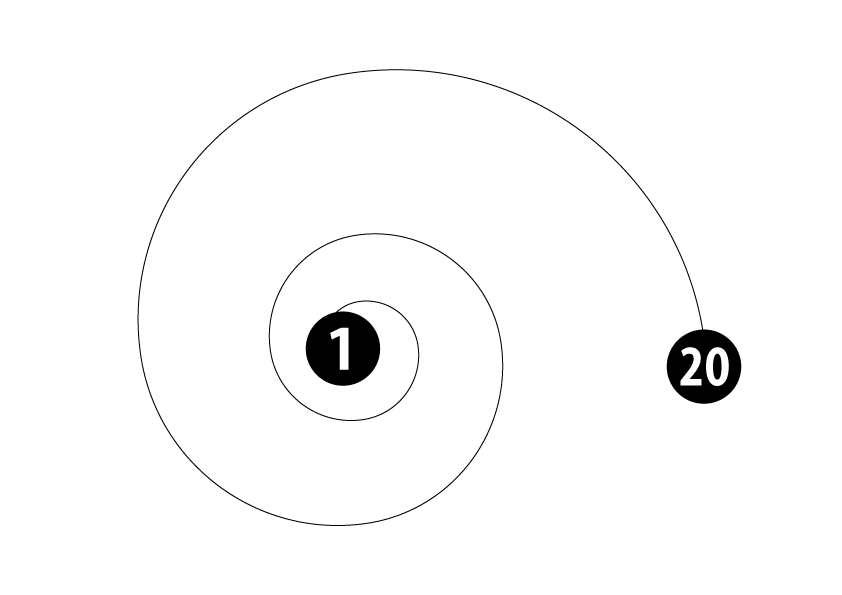 「プリントの余白にこの図をメモしておいて」
パワポ＋板書の併用
スライド上への書き方
パリ市の概要
・フランス共和国の首都
・人口：約２２５万人
・行政区分：２０区
・主な観光地：ルーブル美術館、エッフェル塔、ノートルダム寺院等
アクセス
羽田・成田空港から日本航空、全日空、エールフランスなどで約12時間。毎日数便飛んでいる
スライド上への書き方
パリ市の概要
・フランス共和国の首都
・人口：約２２５万人
・行政区分：２０区
・主な観光地：ルーブル美術館、エッフェル塔、ノートルダム寺院等
十分空白をとる
本日の補足資料類
本日の補足資料類
本日の補足資料類
本日の補足資料類
実践編
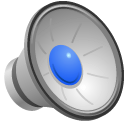 ここからは実際に作ってみましょう
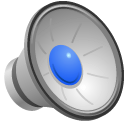 ご自分が生まれた町、住んだことのある町、行ってみたい町など、任意の１つの町を選び、その町を知らない人に紹介するプレゼンテーションファイルを作ってください。
①情報・素材を集める
②全体の設計
③製作